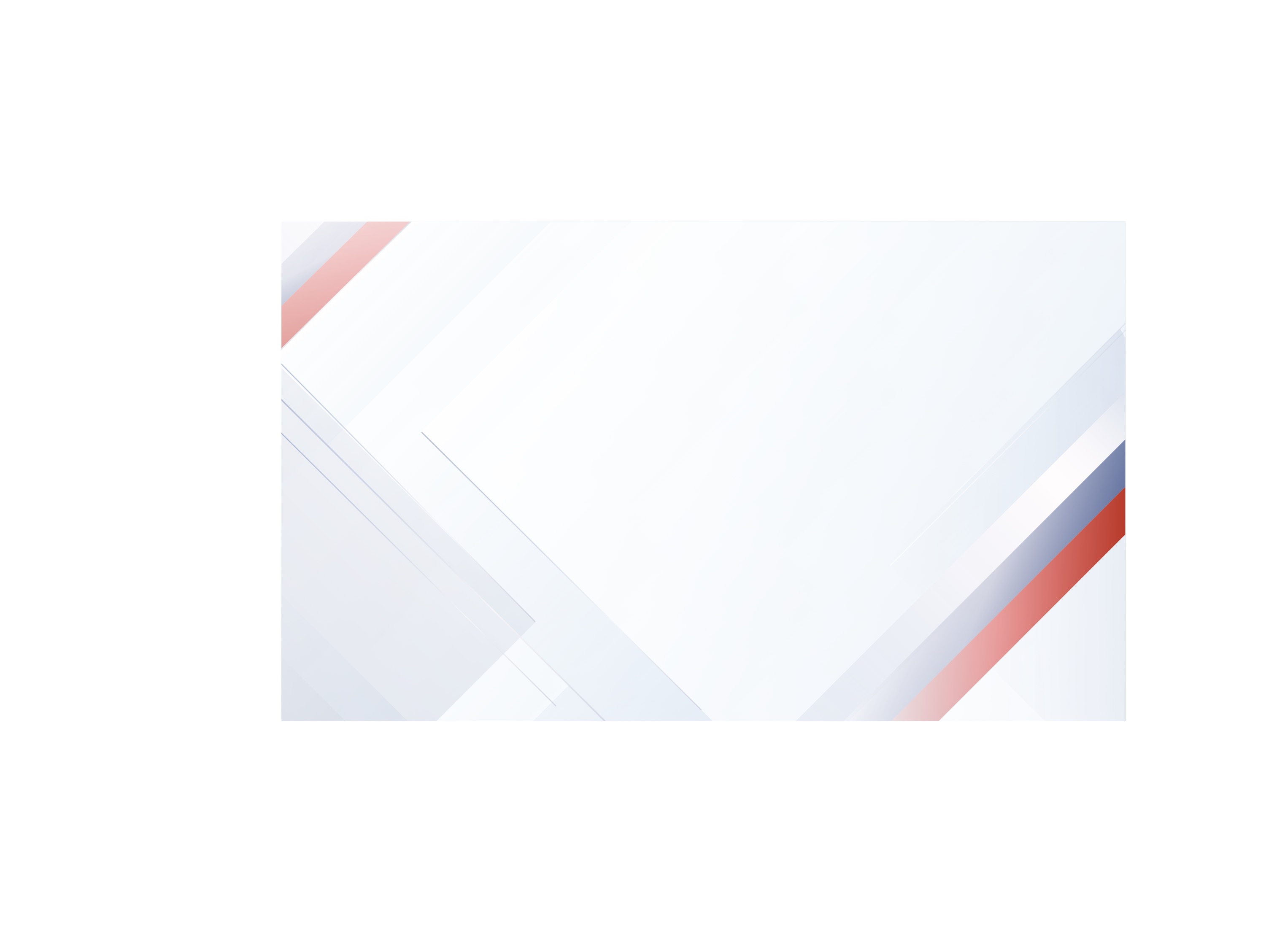 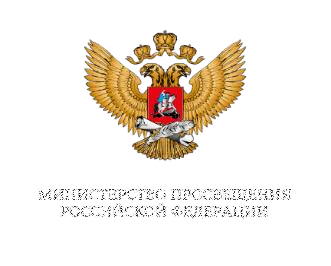 О важности дополнительного образования детей
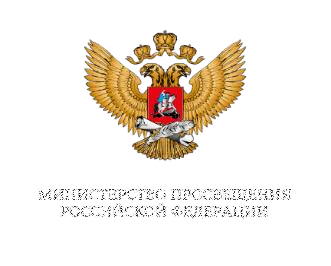 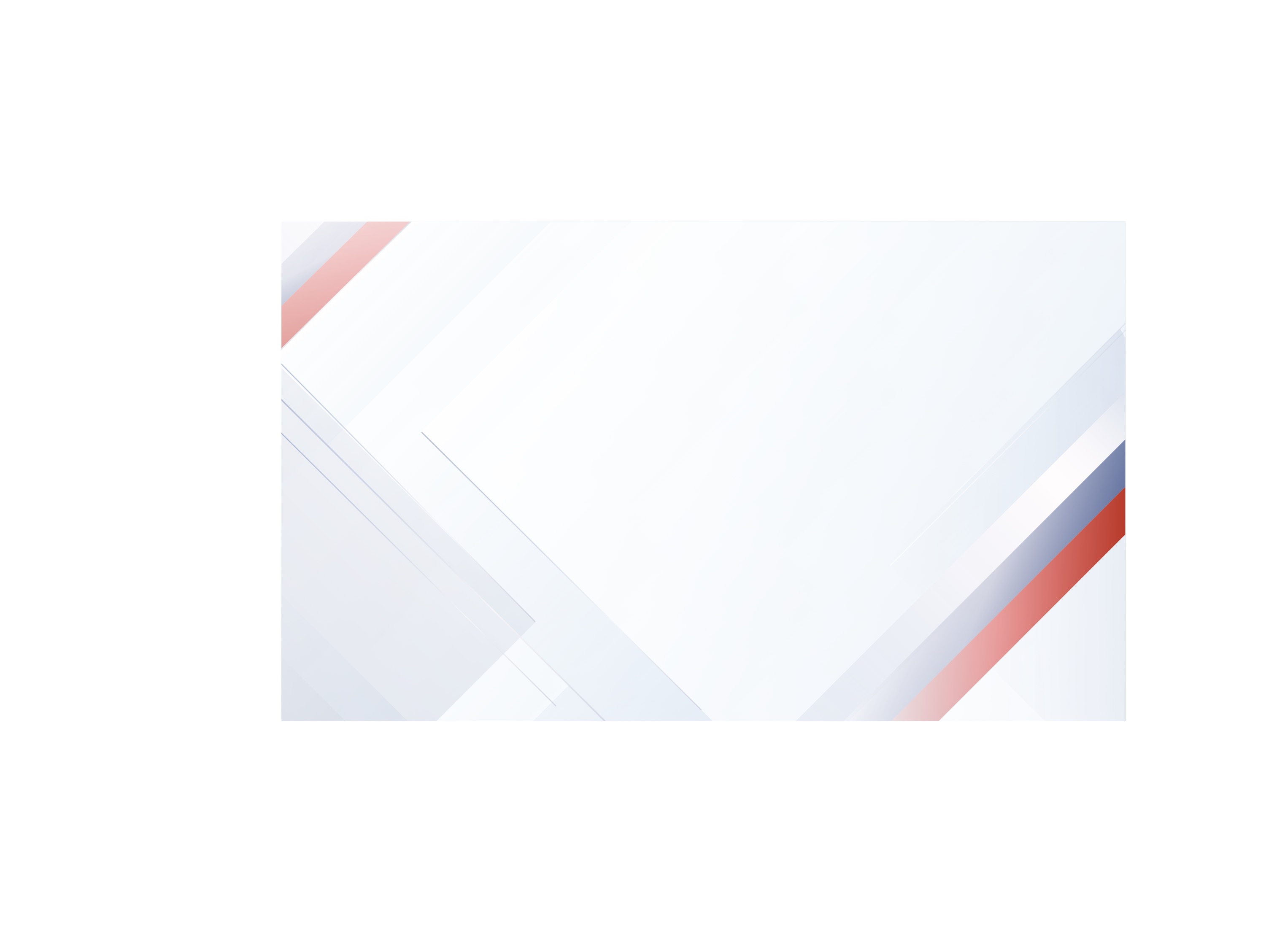 Система дополнительного образования детей
детей с ОВЗ и детей-инвалидов охвачено дополнительным образованием
детей от 5 до 18 лет обеспечено социальными сертификатами
32,4%
9,8 млн
детей от 5 до 18 лет охвачено дополнительным образованием
74,3%
30
домов научной коллаборации
261
центр цифрового образования «IT-куб»
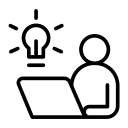 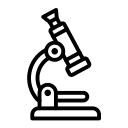 ДОЛЯ ДЕТЕЙ, ОХВАЧЕННЫХ ДОД, В РАЗРЕЗЕ НАПРАВЛЕННОСТЕЙ (%)
НОВАЯ ИНФРАСТРУКТУРА ДОПОЛНИТЕЛЬНОГО ОБРАЗОВАНИЯ В 2019-2024 ГОДАХ
1 213 302
новых мест дополнительного образования детей
39 477
школьных спортивных клубов
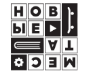 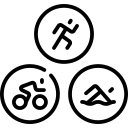 16 тыс.
центров «Точка роста»
40 246
школьных театров
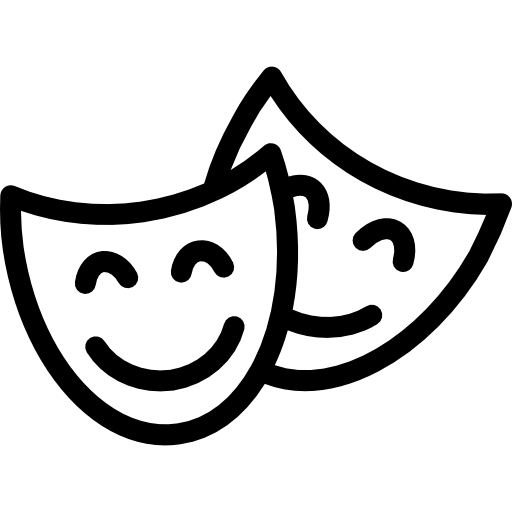 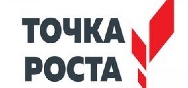 87 506 организаций реализуют 
программы дополнительного образования:

организации дополнительного образования (16 318)
детские сады (23 062)
школы (34 823)
колледжи/техникумы (1 884)
вузы (663)
детские школы искусств и спортивные школы (5 723)
частные центры дополнительного образования (5 033)
76
центров выявления, поддержки и развития способностей и талантов у детей и молодежи
365
технопарков «Кванториум»
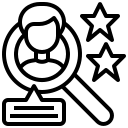 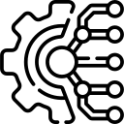 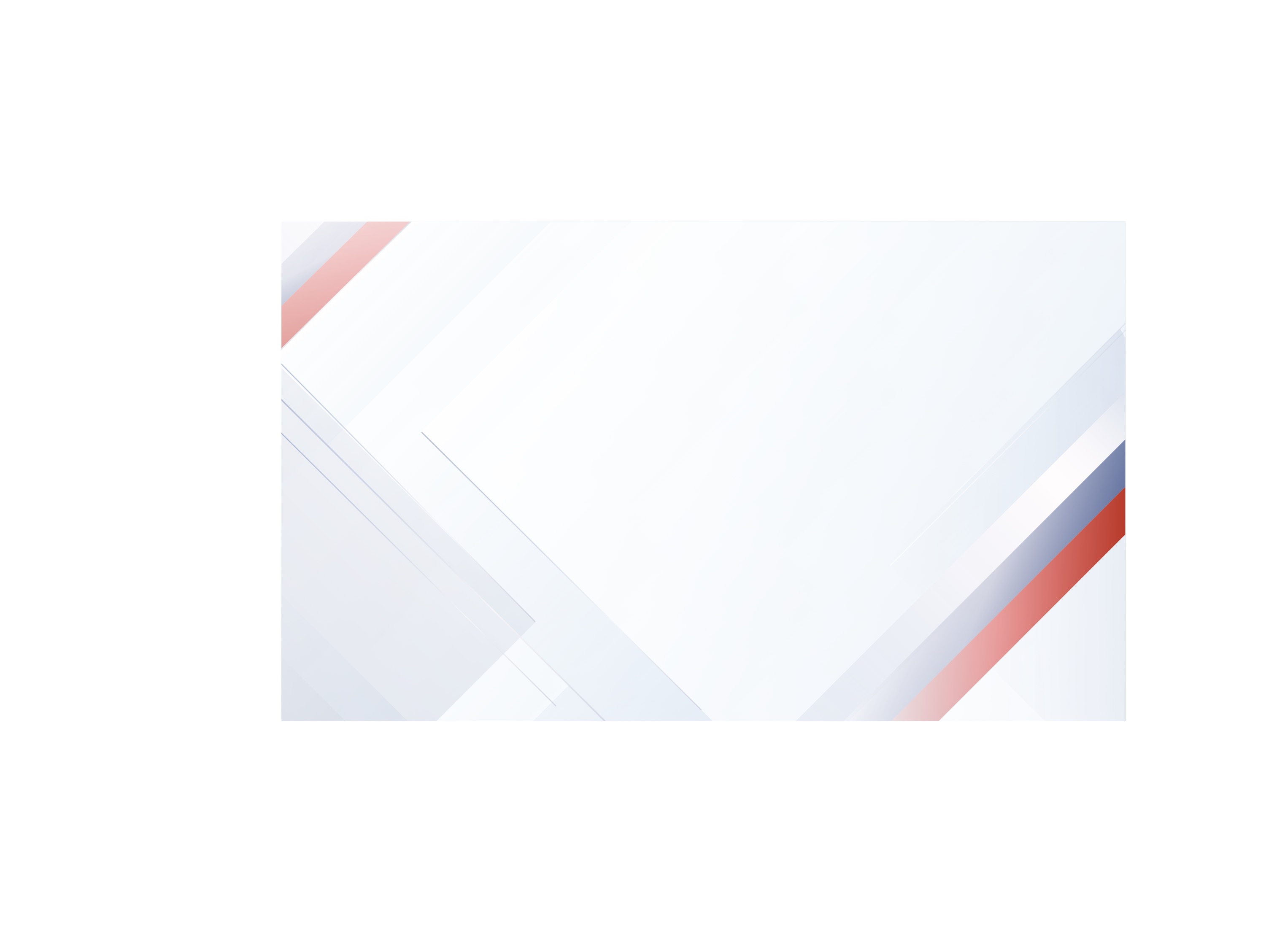 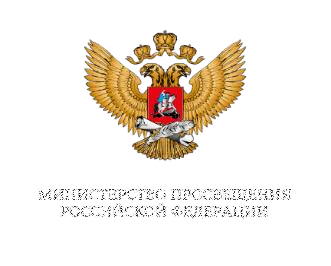 Как родителям выбрать направление дополнительного образования?
ВЛИЯНИЕ НАЛИЧИЯ ИНТЕРЕСА И ВОЗМОЖНОСТЕЙ РЕБЕНКА И СЕМЬИ НА ВЫБОР ПРОГРАММ ДОПОЛНИТЕЛЬНОГО ОБРАЗОВАНИЯ

Вариант 1. Пробуем все, что интересно ребенку





Вариант 2. Направляем ребенка в зависимости от способностей





Вариант 3. Занимаем свободное время ребенка
ВЛИЯНИЕ СОЦИАЛЬНО-ЭКОНОМИЧЕСКОГО РАЗВИТИЯ РЕГИОНА/МУНИЦИПАЛИТЕТА НА ВЫБОР СЕМЬИ


Приоритетные направления социально-экономического развития территории:
1. _________________________
2. _________________________
… _________________________

Региональный рынок труда. Самые востребованные профессии:
1. _________________________
2. _________________________
… _________________________

Колледжи и техникумы региона/муниципалитета:
1. _________________________
2. _________________________
… _________________________

ВУЗы на территории региона/муниципалитета:
1. _________________________
2. _________________________
… _________________________
QR-код на региональный навигатор ДОД
QR-код на психолого-педагогическая службу
QR-код на календарь событий территории
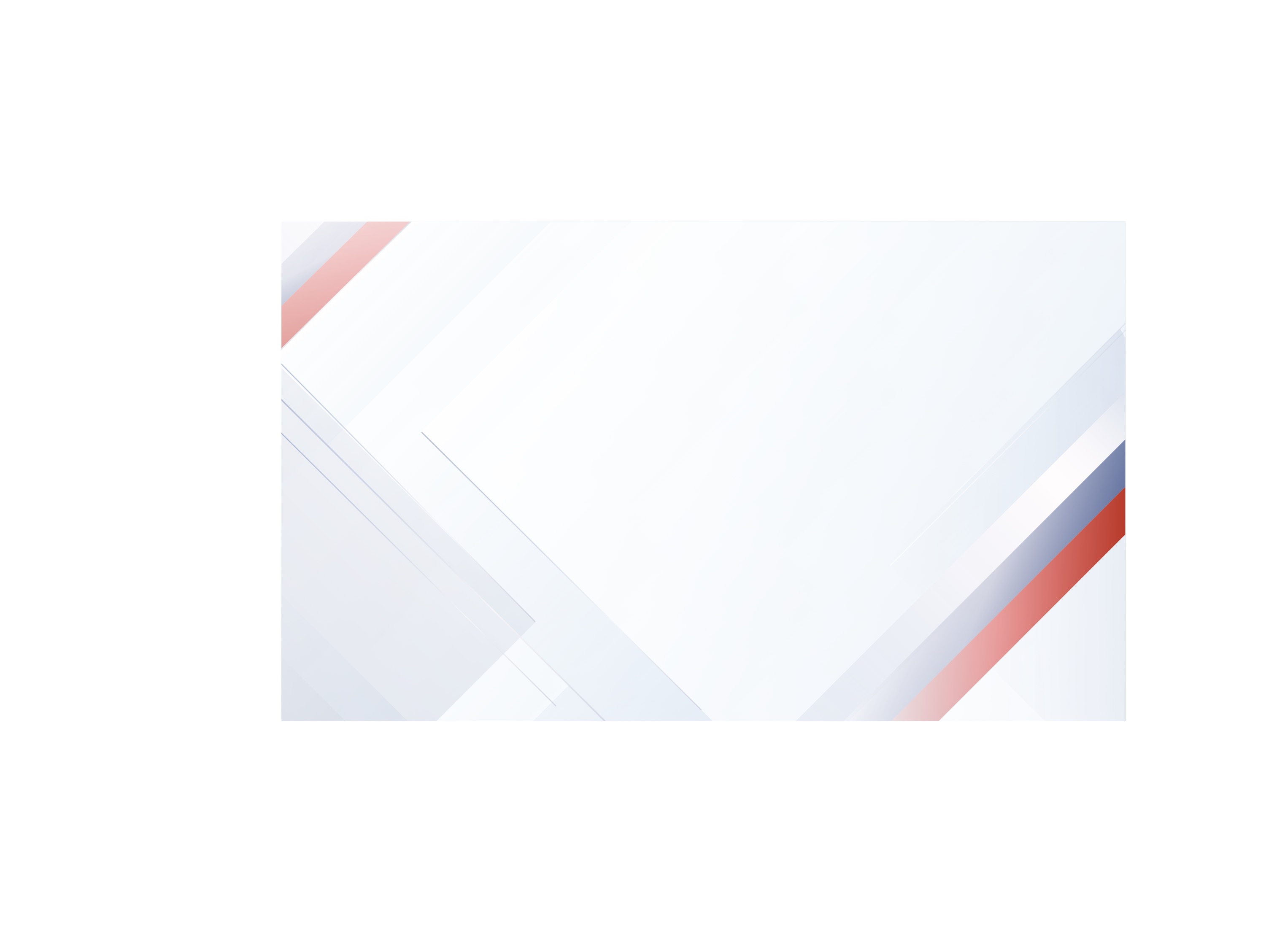 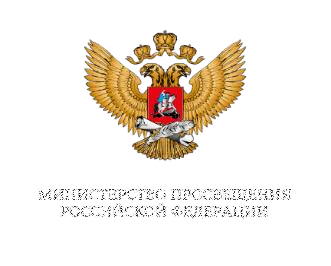 Где родителю найти информацию про кружки и секции? И как записать на них ребенка?
Вариант 2. 
Единый портал государственных услуг
Вариант 3. 
Личное посещение образовательной организации
Вариант 1. 
Региональный навигатор дополнительного образования
1
1
Зайдите на навигатор дополнительного образования детей
Зайдите на сайт Госуслуги – раздел «Дети и образование» – популярное – «Запись в кружки и секции»
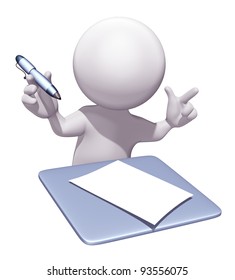 2
Пройдите регистрацию в Навигаторе для создания личного кабинета
2
В заявлении укажите свой регион – период обучения ребенка

Выберите программу, группу и дату начала обучения
3
Подтвердить электронную почту по ссылке, указанной в письме от службы техподдержки Навигатора
3
Укажите кого хотите записать и проверьте корректность введенных данных

Отслеживайте статус поданного заявления в Личном кабинете
4
Зарегистрировать своих детей в личном кабинете Навигатора
5
Подать заявку на занятия в кружки и секции